Hälsovalsmöte 2e dec 2022
Utvecklingsområden
Person- och familjecentrerade arbetssätt 

Samordning och relationskontinuitet

Invånaren som aktiv medskapare 

Hälsofrämjande, förebyggande och tidiga insatser
[Speaker Notes: 12:30 Intro grupparbete
12:45-13:35 Gruppdiskussioner (50 min)
13:35-13:55 Samling, hur går diskussionerna? Vilka om råden har de pratat kring? (20 min)
13:55-14:55 Gruppdiskussioner samt fika löpande (60 min)
14:55-15:25 Samling, hur har diskussionerna gått, sammanfattning av dagen (30 min)
15:25 Avslut (5 min)]
Framgångsfaktorer
Gemensamt se hela systemet för hälsa, vård och omsorg

Utgå från invånarens perspektiv 

Ett tydligt ledarskap 

Digital förnyelse 

Kompetensförsörjning 

Uppföljning och analys
För vem/vilka grupper är detta viktigt?
Hur formulerar vi uppdraget för att fånga det som är viktigt för de olika grupperna?
Genom vilka verktyg/arbetssätt? T.ex. SIP, patientkontrakt, anhörigstöd
Uppföljning av uppdraget
Vilka parametrar vill ni bli uppfölja på? Vad är ett bra arbete hos er och hur vet vi det?
För vem/vilka grupper är detta viktigt?
Hur formulerar vi uppdraget för att fånga det som är viktigt för de olika grupperna?
Hur ska uppdraget formuleras kring samordning och samverkan på bästa sätt?
Genom vilka verktyg/arbetssätt? T.ex. samverkansmöte, skapa kontinuitet, fast läkarkontakt, fast vårdkontakt. m.m.
Uppföljning av uppdraget
Vilka parametrar vill ni bli uppfölja på? Vad är ett bra arbete hos er och hur vet vi det?
För vem/vilka grupper är detta viktigt?
Hur formulerar vi uppdraget för att fånga det som är viktigt för de olika grupperna?
Genom vilka verktyg/arbetssätt? T.ex. hälsosamtal, preventiva hembesök, SIP, folkhälsoarbete.
Uppföljning av uppdraget
Vilka parametrar vill ni bli uppfölja på? Vad är ett bra arbete hos er och hur vet vi det?
För vem/vilka grupper är detta viktigt?
Hur formulerar vi uppdraget för att fånga det som är viktigt för de olika grupperna?
Genom vilka verktyg/arbetssätt? T.ex. invånarmedverkan, patientkontrakt.
Uppföljning av uppdraget
Vilka parametrar vill ni bli uppfölja på? Vad är ett bra arbete hos er och hur vet vi det?
Redovisning
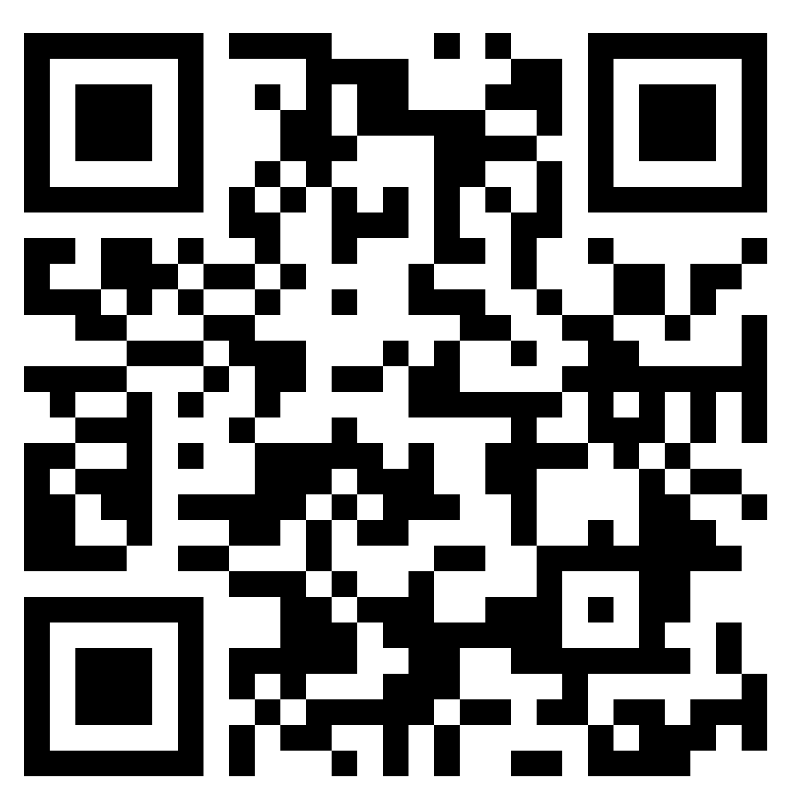